Statewide Program of Study: Family and Community Services — Page 1
Revised–June 2024
Human Services Career Cluster
The Human Services career cluster focuses on preparing individuals for employment in career pathways that relate to families and human needs, such as counseling and mental health services, family and community services, personal care services, and consumer services. This career cluster includes occupations ranging from community health workers to cosmetologists and nutritionists.
Statewide Program of Study: Family and Community Services
The Family and Community Services program of study focuses on occupational and educational opportunities associated with social services, including child and human development and consumer sciences. This program of study includes managing social and community services, managing family and consumer sciences, and understanding career paths in social work or therapy for children, families, or school communities.
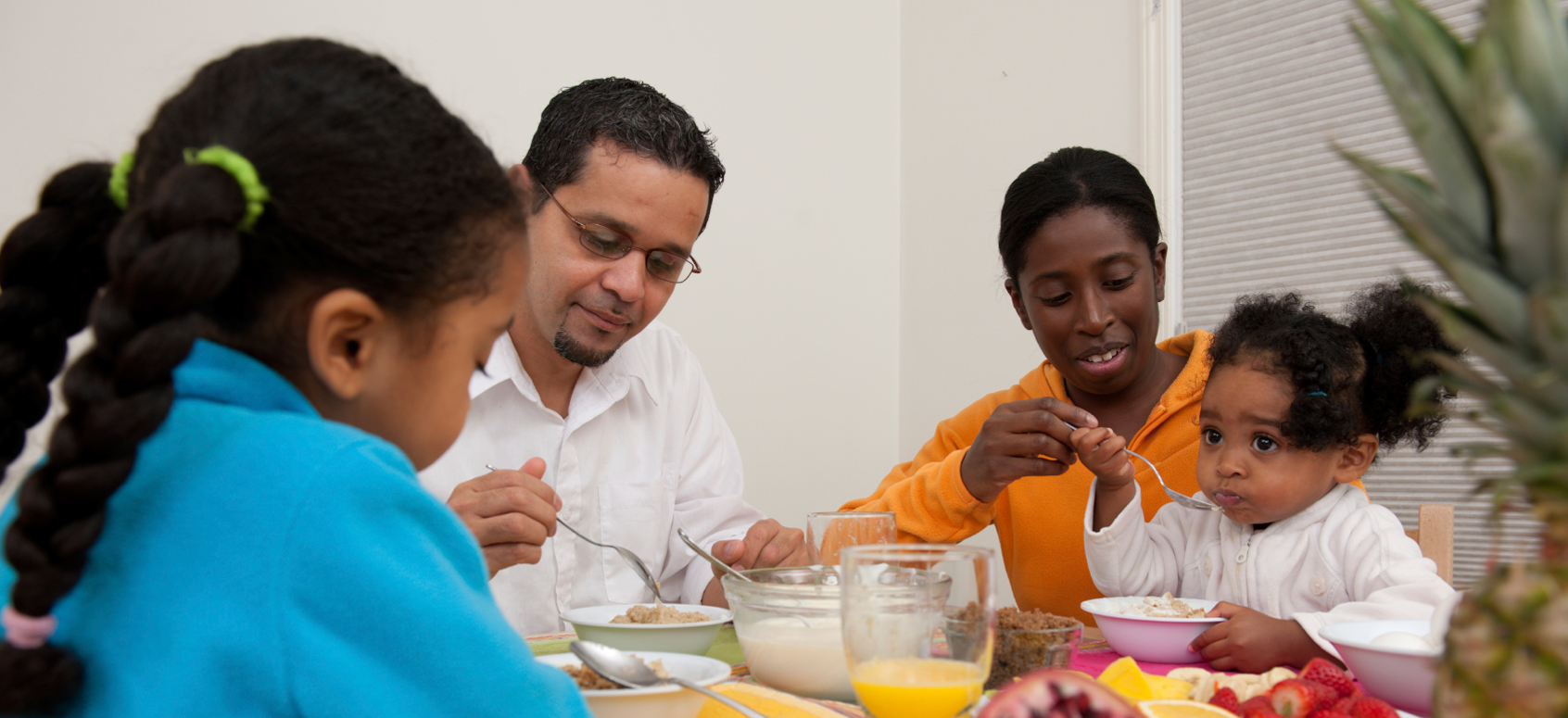 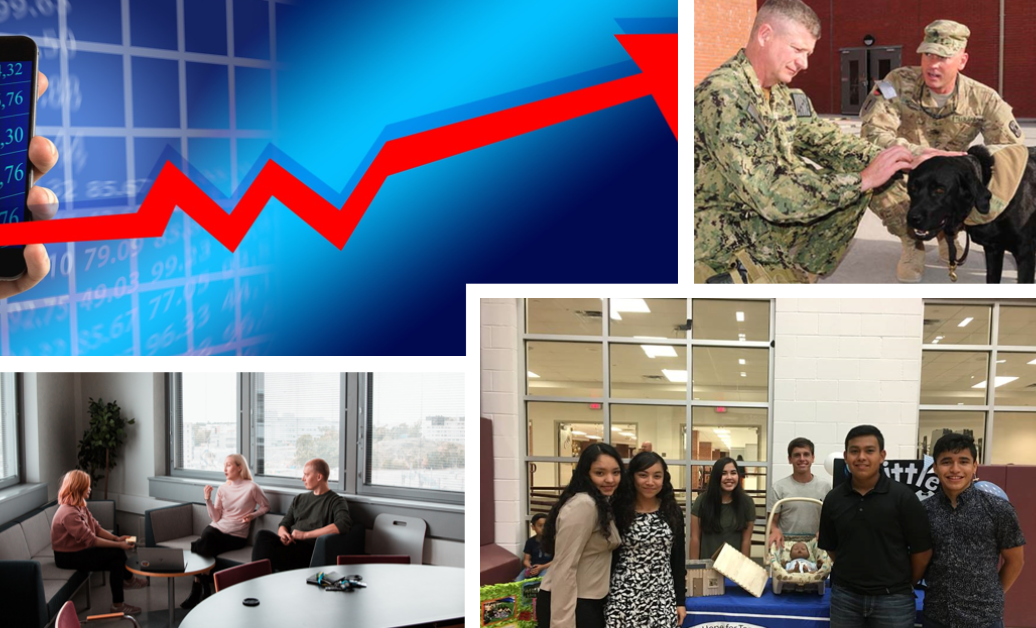 Secondary Courses for High School Credit
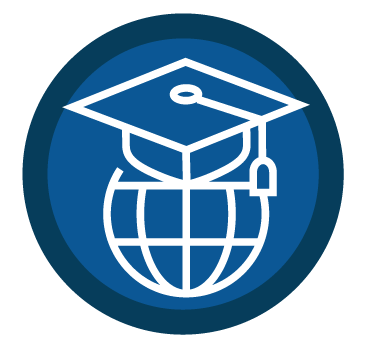 Example Postsecondary Opportunities
Apprenticeships
Community Health Worker Apprentice

Associate Degrees
Social Work
Human Development and Family Studies

Bachelor’s Degrees
Social Work
Human Development and Family Studies

Master’s, Doctoral, and Professional Degrees
Mental Health Counseling
Marriage and Family Therapy

Additional Stackable IBCs/License
Certified Diabetes Educator
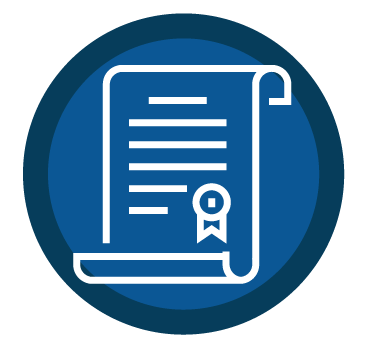 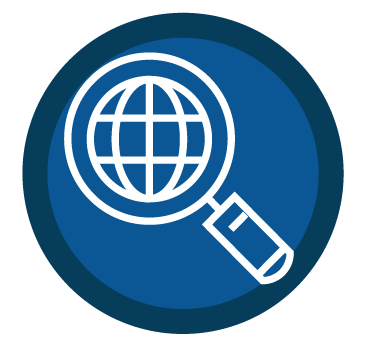 Example Aligned Occupations
Community Health Workers
Aligned Advanced Academic Courses
Median Wage: $39,520
Annual Openings: 501
10-Year Growth: 25%
Students should be advised to consider these course opportunities to enrich their preparation. AP or IB courses not listed under the Secondary Courses for High School Credit section of this framework document do not count towards concentrator/completer status for this program of study.
Social and Human Service Assistants
Work-Based Learning and Expanded Learning Opportunities
Median Wage: $38,442
Annual Openings: 3,298
10-Year Growth: 21%
Family and Community Services
Child, Family, and School Social Workers
Median Wage: $49,398
Annual Openings: 2,342
10-Year Growth: 14%
Aligned Industry-Based Certifications
Child Development Associate (CDA)
 Community Health Worker
Data Source: TexasWages, Texas Workforce Commission. Retrieved 3/8/2024.
For more information visit: https://tea.texas.gov/academics/college-career-and-military-prep/career-and-technical-education/programs-of-study-additional-resources
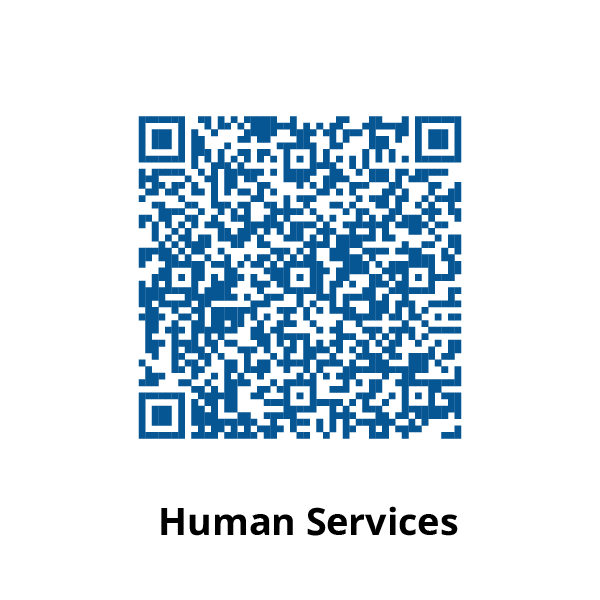 Successful completion of the Family and Community Services program of study will fulfill requirements of the Public Service endorsement.
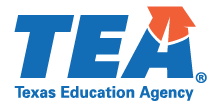 Statewide Program of Study: Family and Community Services  — Page 2
Human Services Career Cluster
Statewide Program of Study: Family and Community Services
Course Information
Level 1
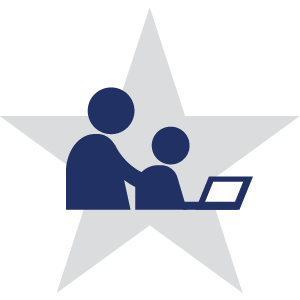 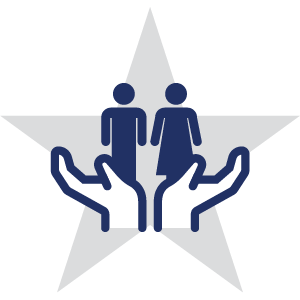 Level 2
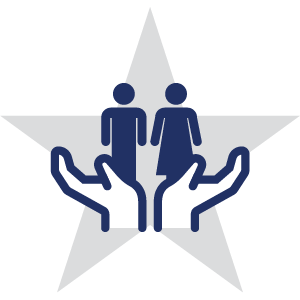 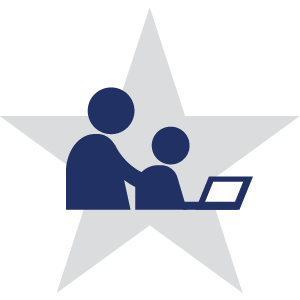 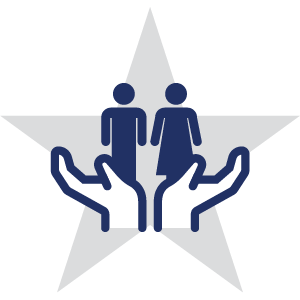 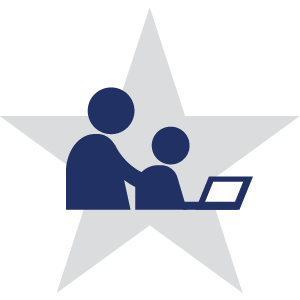 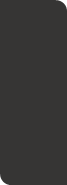 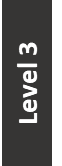 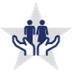 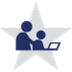 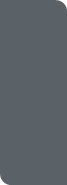 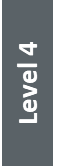 Family and Community Services
* Indicates course is included in more than one program of study.
For additional information on the Human Services career cluster, contact cte@tea.texas.gov or visit https://tea.texas.gov/cte
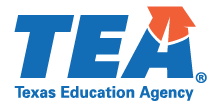 [LEA name] does not discriminate on the basis of race, color, national origin, sex, or disability in its programs or activities and provides equal access to the Boy Scouts and other designated youth groups. The following person has been designated to handle inquiries regarding the nondiscrimination policies: [title], [address], [telephone number], [email]. Further nondiscrimination information can be found at Notification of Nondiscrimination in Career and Technical Education Programs.